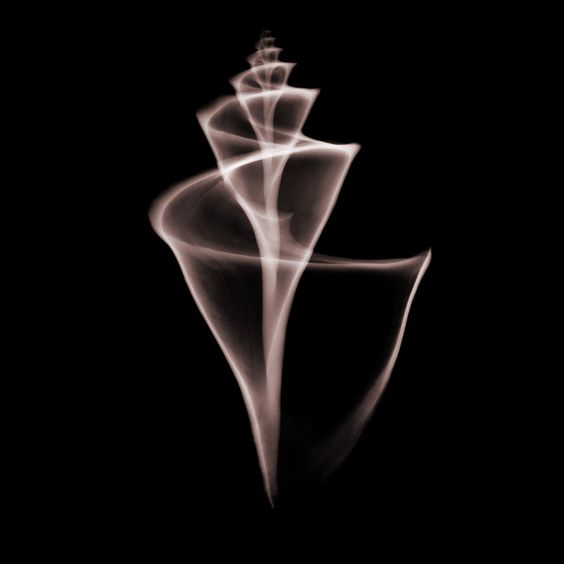 Transformed and 
transformative 
ocean governance
to transform we need to learn, unlearn and  work together …
leaving no-one 
behind while 
enabling sustainability 
and resilience
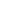 Informing and leading to 
policy and (in) practice actions (local…global)
Policy  Principles